1.27 Negative numbers: counting, comparing and calculating
Representations | Year 5
Number, Addition and Subtraction
How to use this presentation
You can find the teacher guide 1.27 Negative numbers: counting, comparing and calculating by following the link below.
1.27 Negative numbers – step 1:1
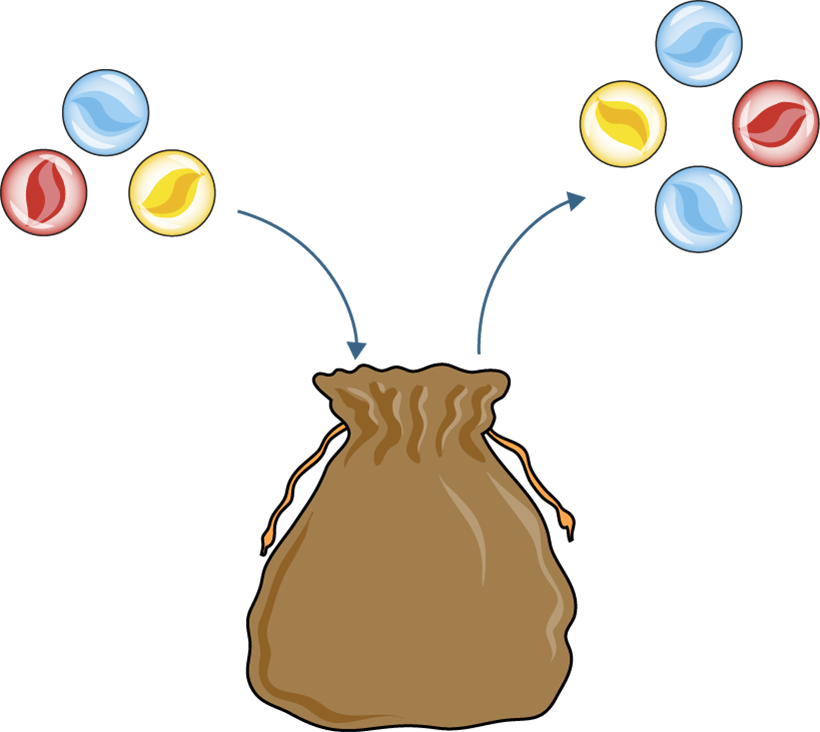 3 − 4 = −1
1.27 Negative numbers – step 1:4
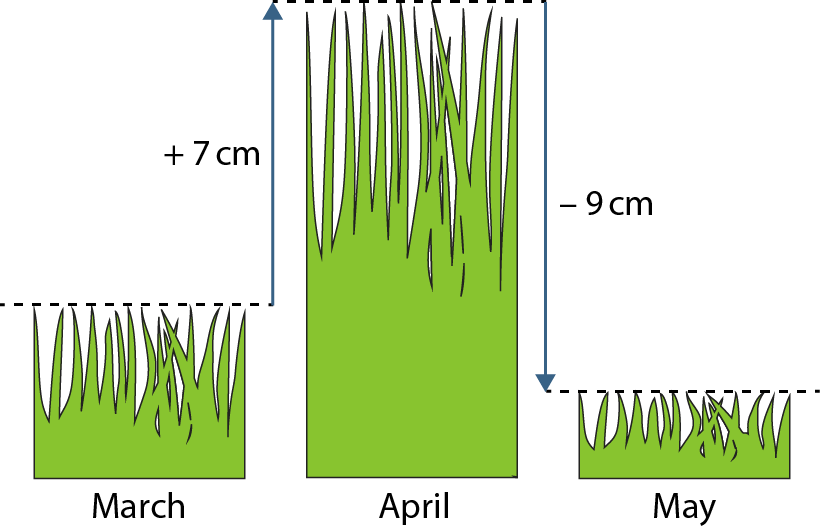 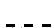 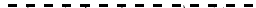 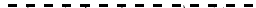 −2 cm
7 − 9 = −2
[Speaker Notes: Between March and April, the grass in Bill’s garden grew 7 cm. At the beginning of May, Bill cut the grass by 9 cm. How long is the grass in May compared to March?]
1.27 Negative numbers – step 2:1
North Pole
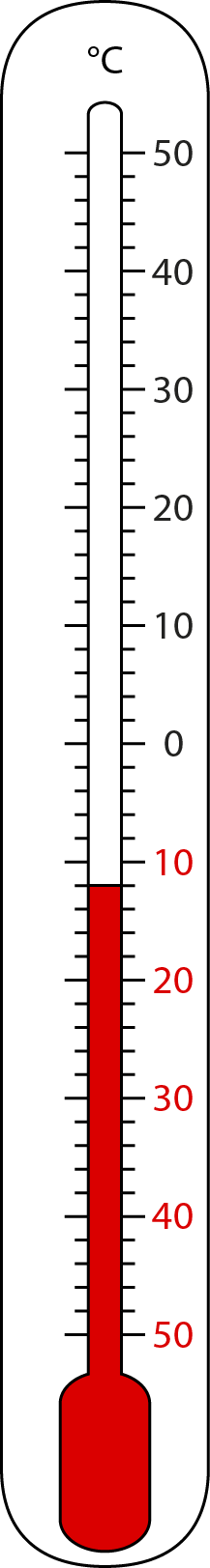 Stockholm, Sweden
London, England
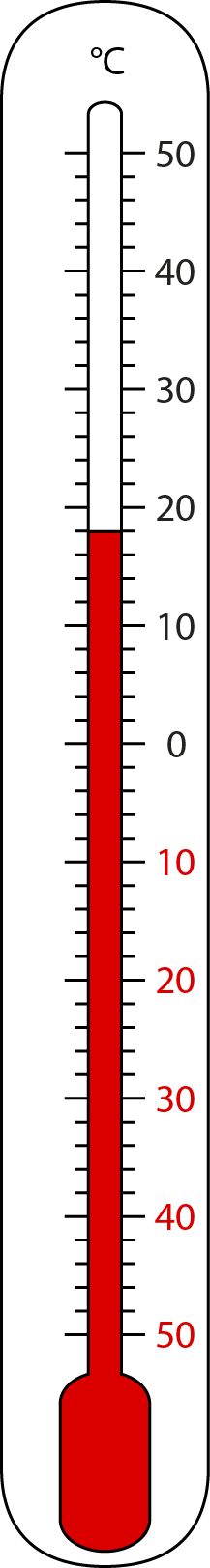 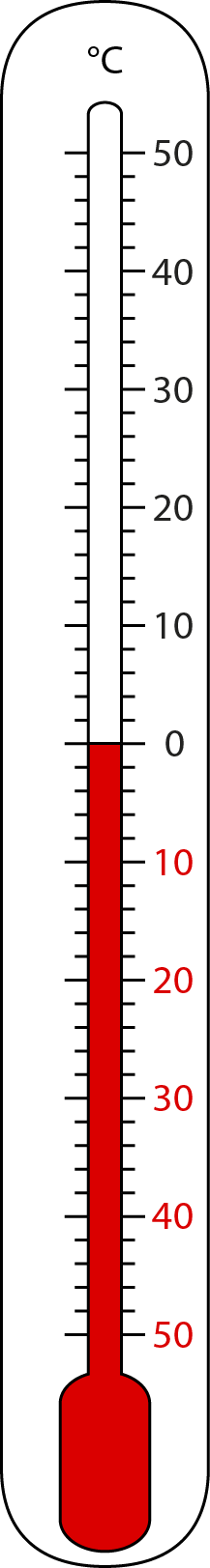 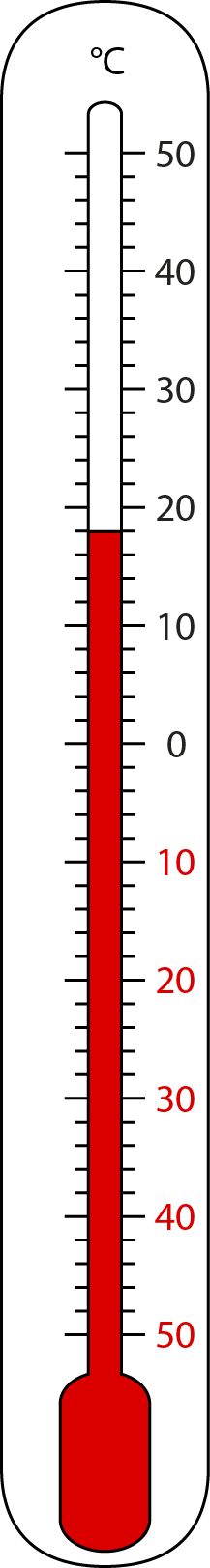 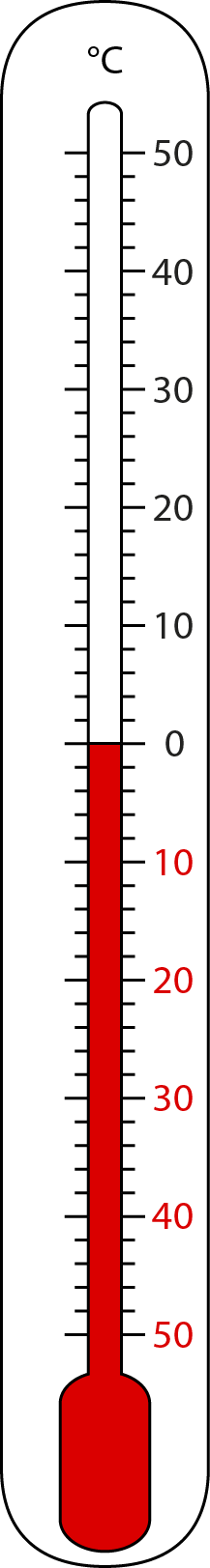 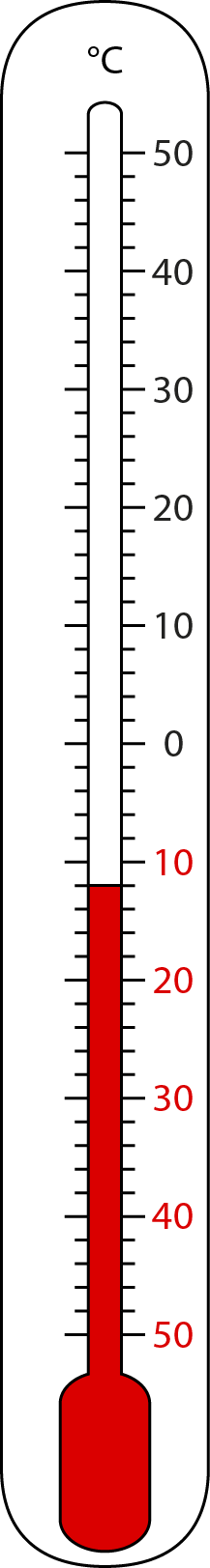 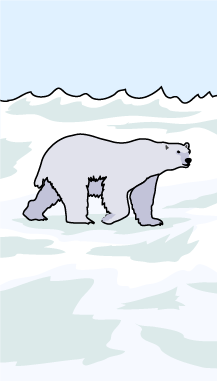 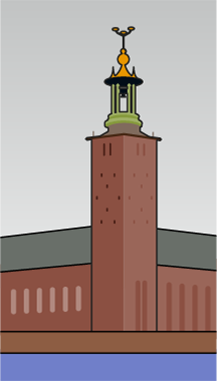 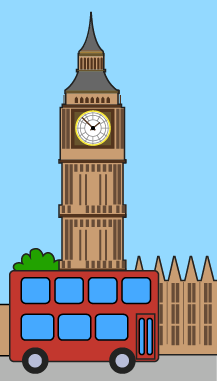 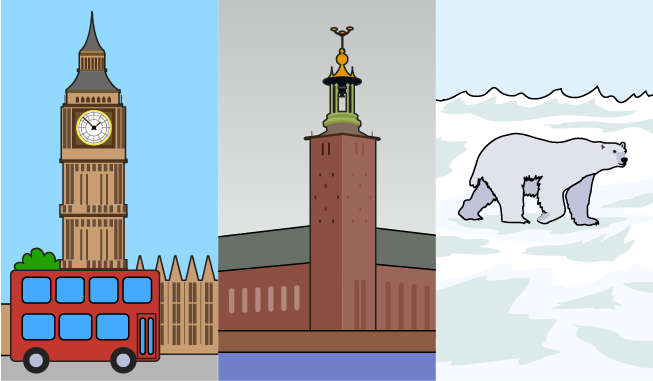 1.27 Negative numbers – step 2:2
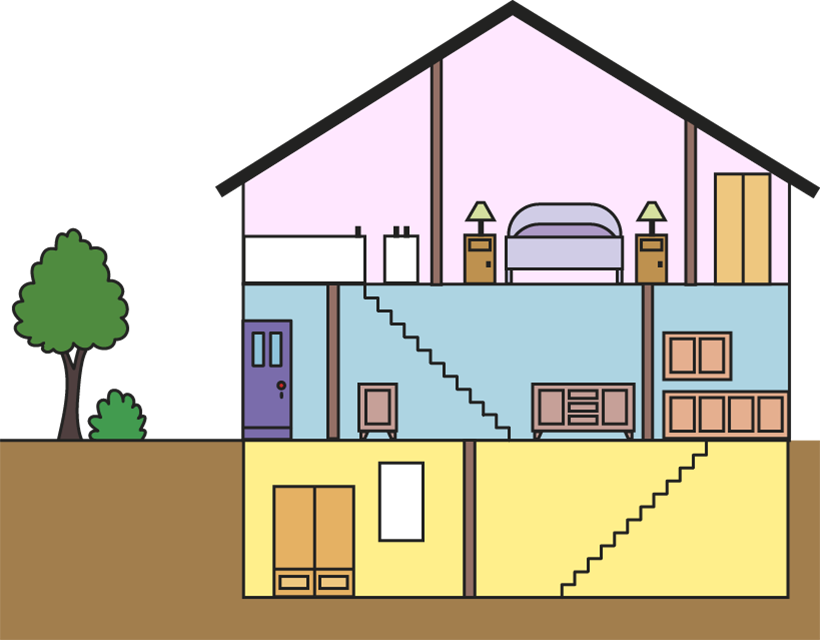 1.27 Negative numbers – step 2:2
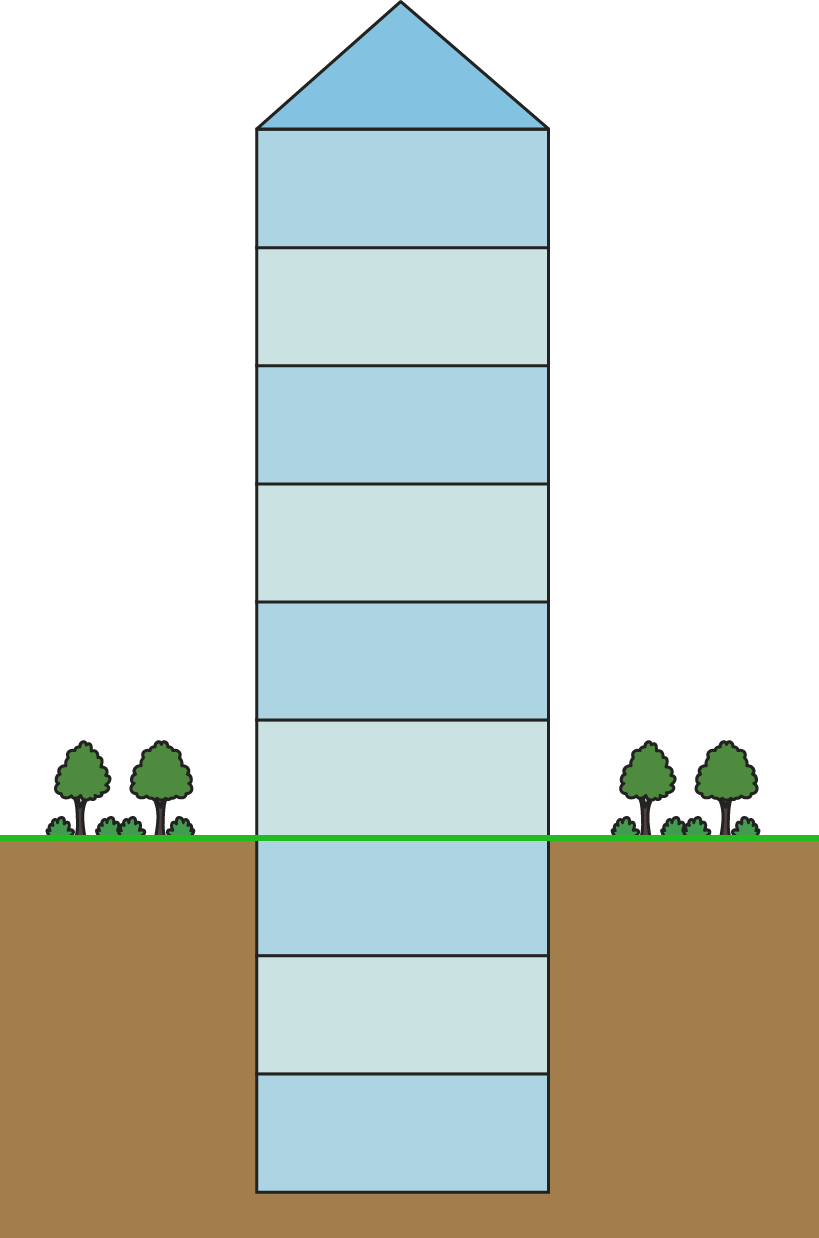 1.27 Negative numbers – step 2:3
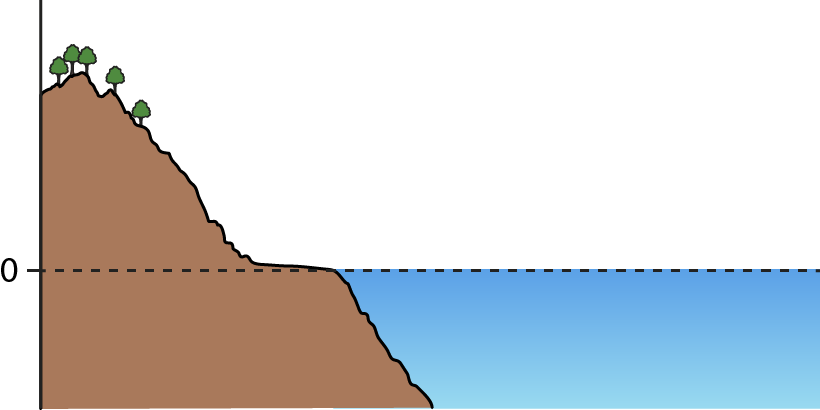 1.27 Negative numbers – step 3:1
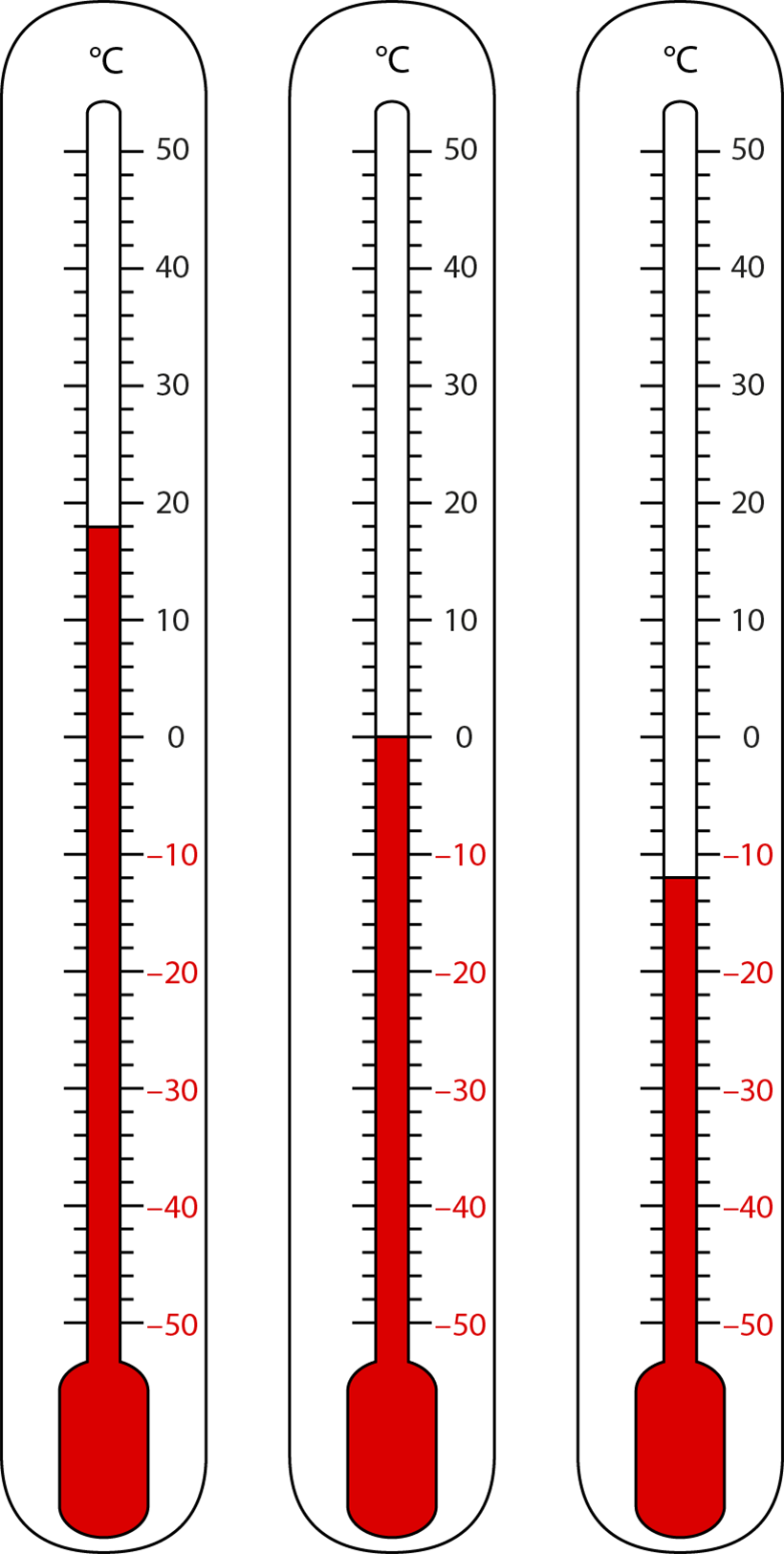 1.27 Negative numbers – step 3:1
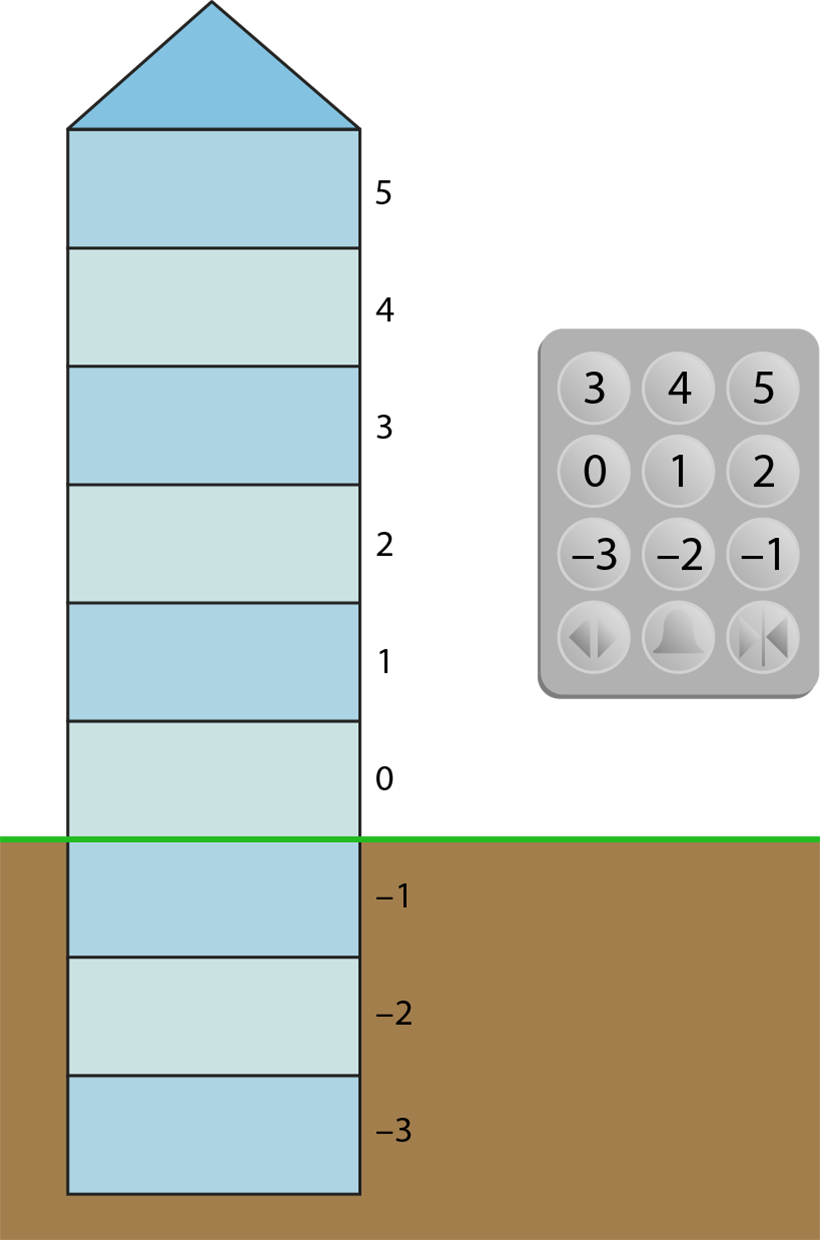 1.27 Negative numbers – step 3:1
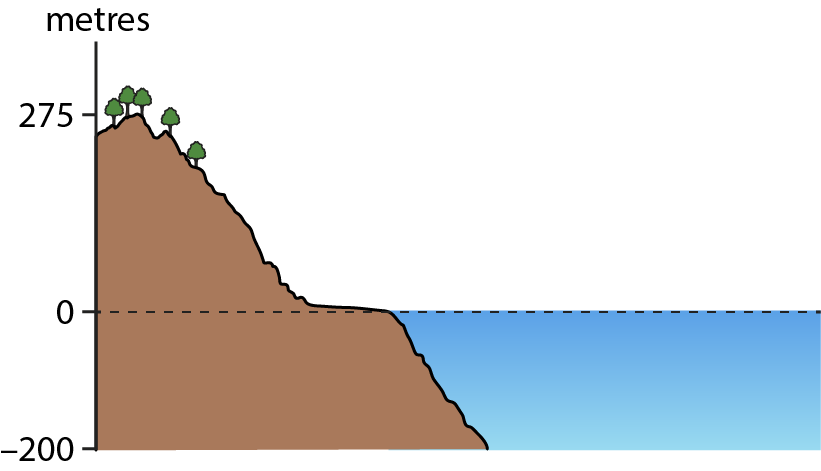 1.27 Negative numbers – step 3:3
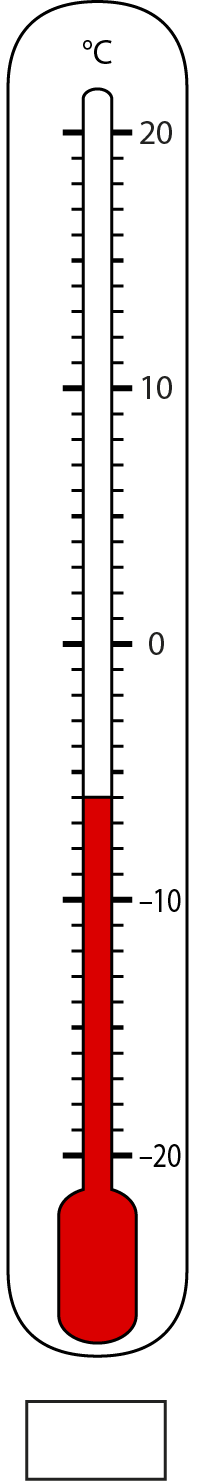 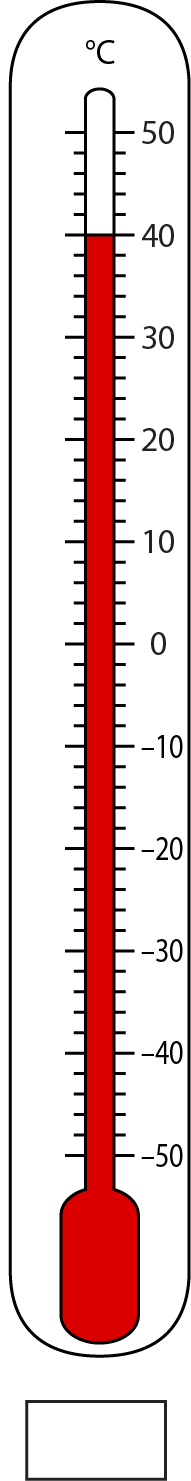 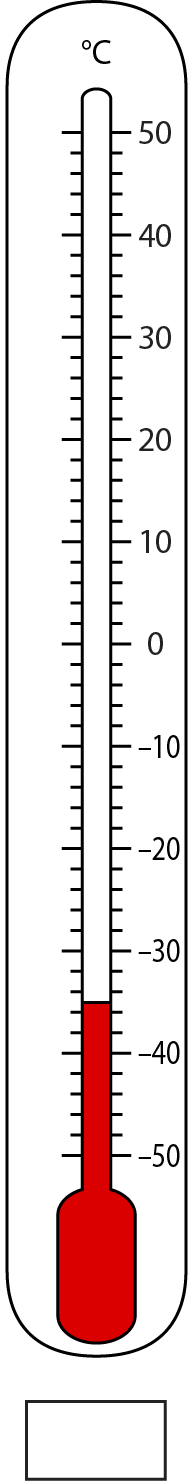 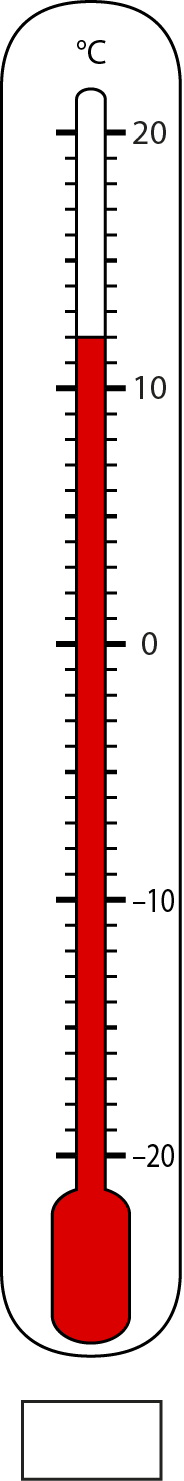 −35
−6
40
12
[Speaker Notes: Write down the temperature shown on each thermometer, in degrees Celsius.]
1.27 Negative numbers – step 3:3
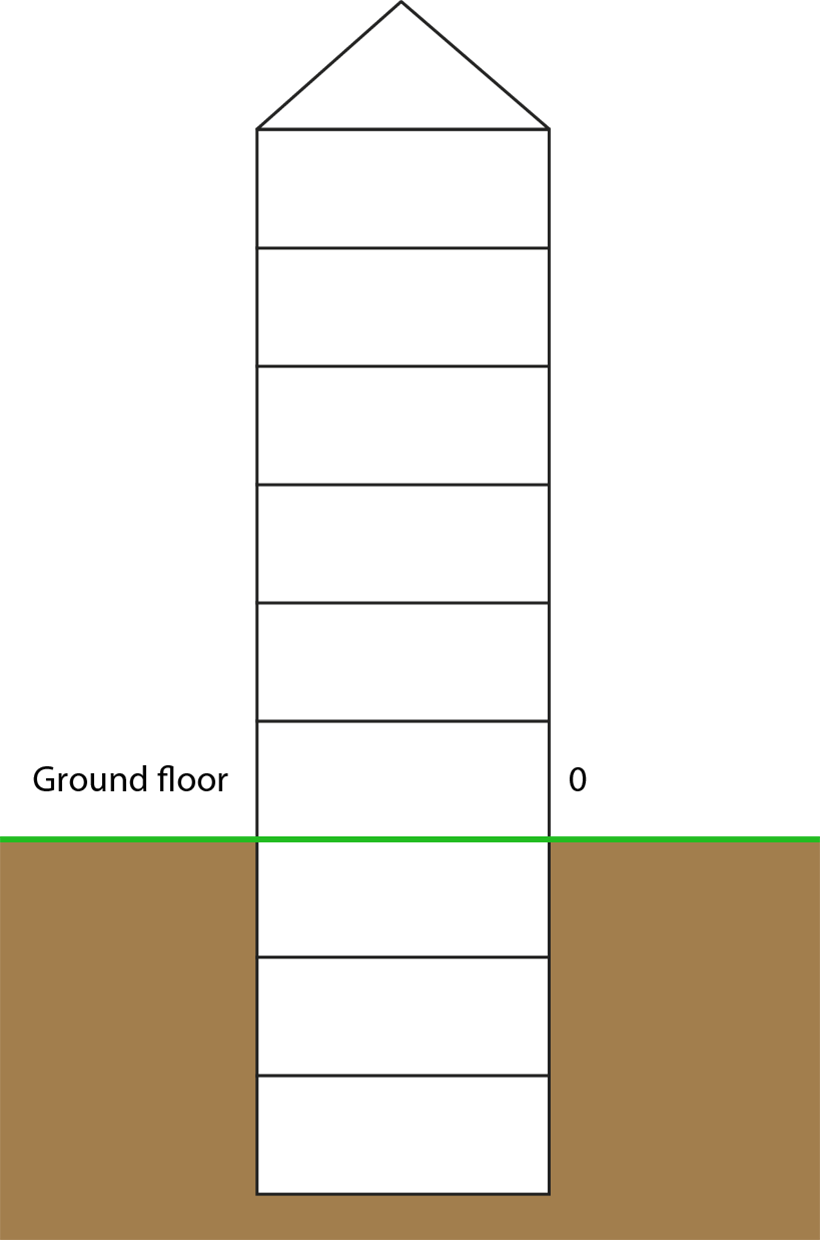 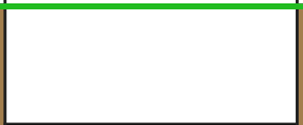 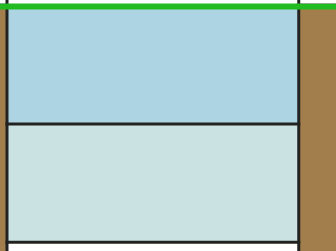 −2
[Speaker Notes: Nicky gets into a lift at the ground floor. She presses the button labelled ‘−2’. Shade in the floor the lift takes her to.’]
1.27 Negative numbers – step 3:3
Elevation
Object
15 m
submarine
0 m
kite
−30 m
boat
[Speaker Notes: Match each elevation, relative to sea level, to the correct object.]
1.27 Negative numbers – step 4:1
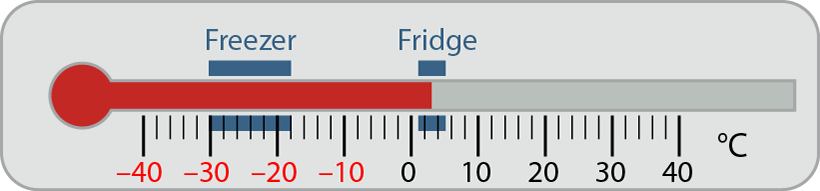 1.27 Negative numbers – step 4:1
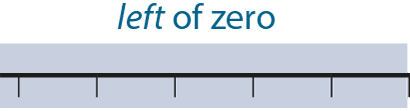 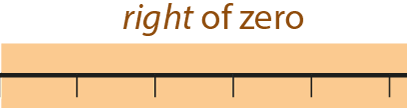 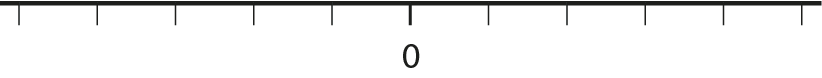 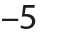 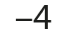 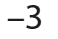 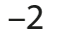 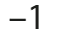 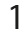 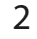 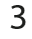 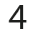 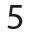 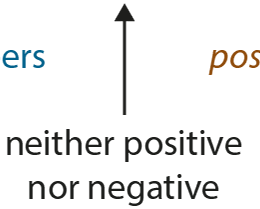 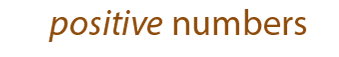 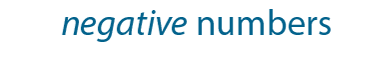 1.27 Negative numbers – step 4:3
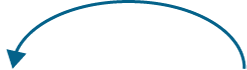 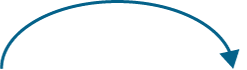 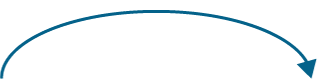 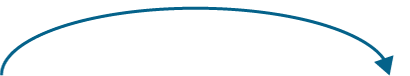 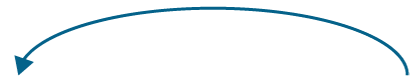 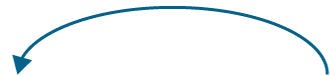 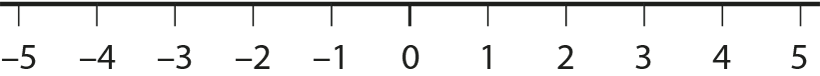 1.27 Negative numbers – step 4:3
Circle the number that is further from zero.
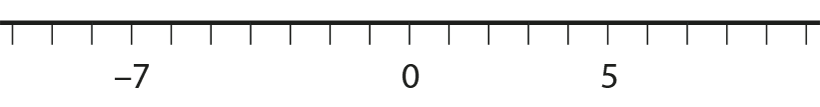 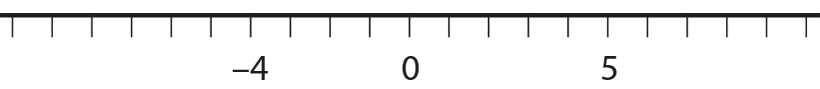 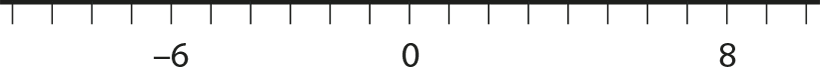 [Speaker Notes: For each number line, circle the number that is further from zero.]
1.27 Negative numbers – step 4:3






[Speaker Notes: For each pair, put a tick in the correct column.]
1.27 Negative numbers – step 4:4
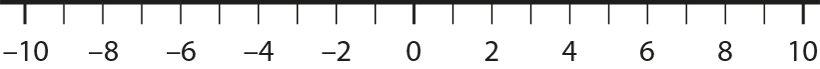 1.27 Negative numbers – step 4:4
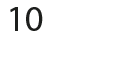 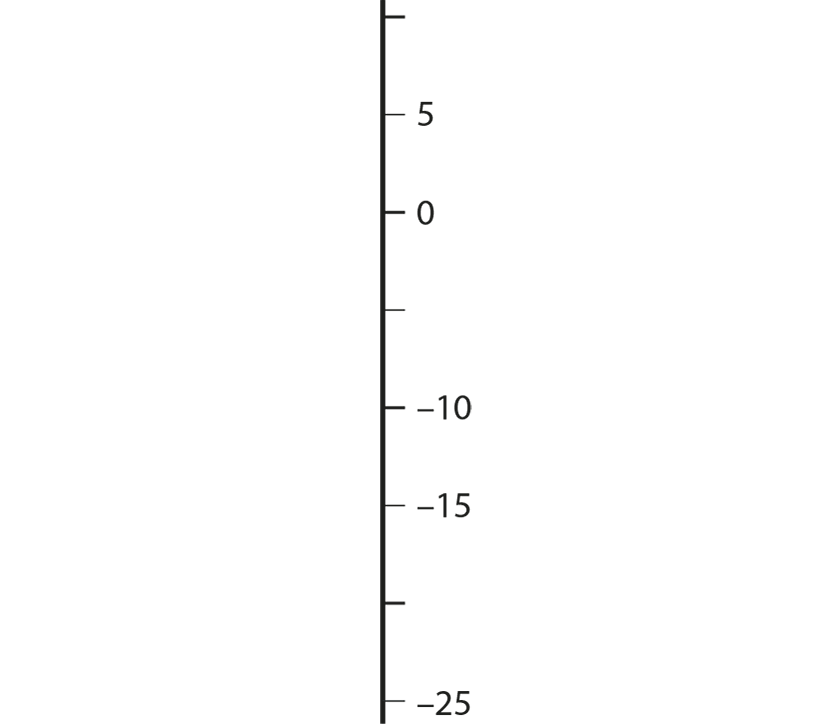 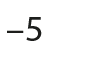 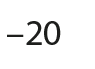 1.27 Negative numbers – step 4:4
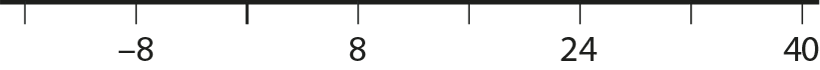 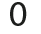 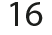 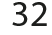 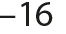 1.27 Negative numbers – step 4:5
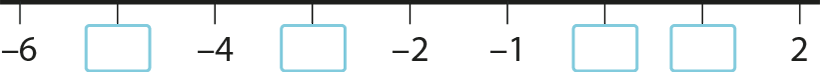 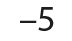 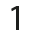 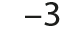 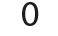 [Speaker Notes: Fill in the missing numbers.]
1.27 Negative numbers – step 4:5
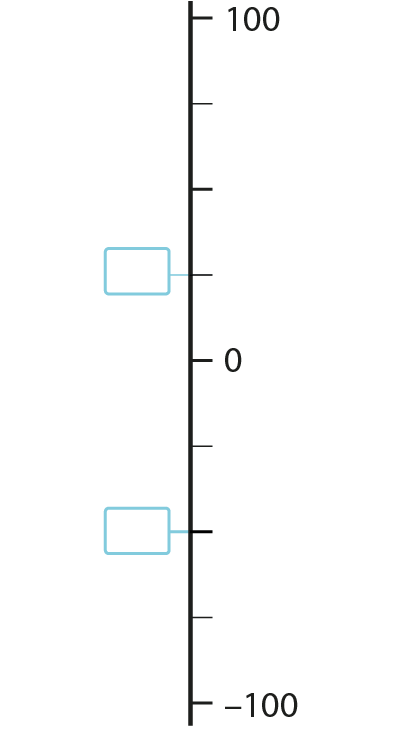 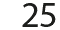 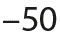 [Speaker Notes: Fill in the missing numbers.]
1.27 Negative numbers – step 4:5
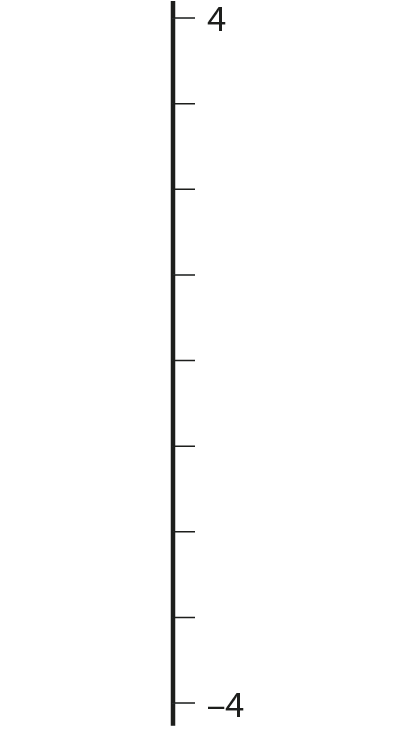 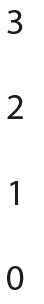 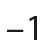 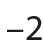 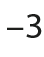 [Speaker Notes: Place negative two on this number line.]
1.27 Negative numbers – step 4:6
0.5
1.5
−2.5
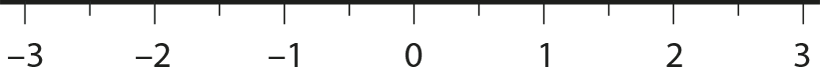 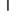 [Speaker Notes: Place the following numbers on the number line.]
1.27 Negative numbers – step 4:6
−2
2
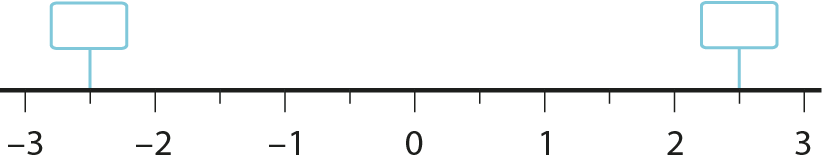 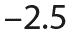 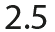 [Speaker Notes: Fill in the missing numbers.]
1.27 Negative numbers – step 4:7
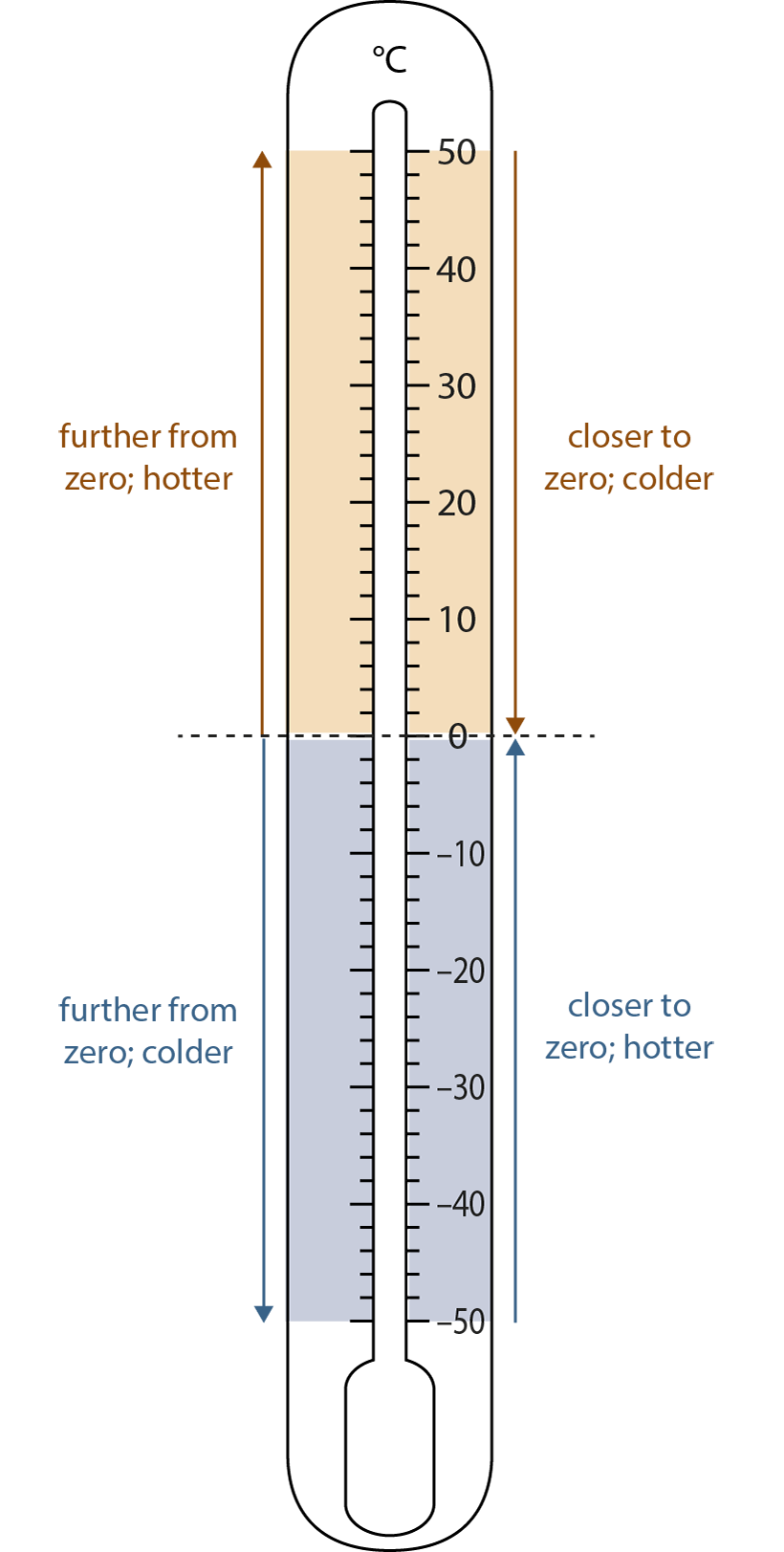 [Speaker Notes: Table: Average monthly temperatures for the South Pole and London.]
1.27 Negative numbers – step 4:7
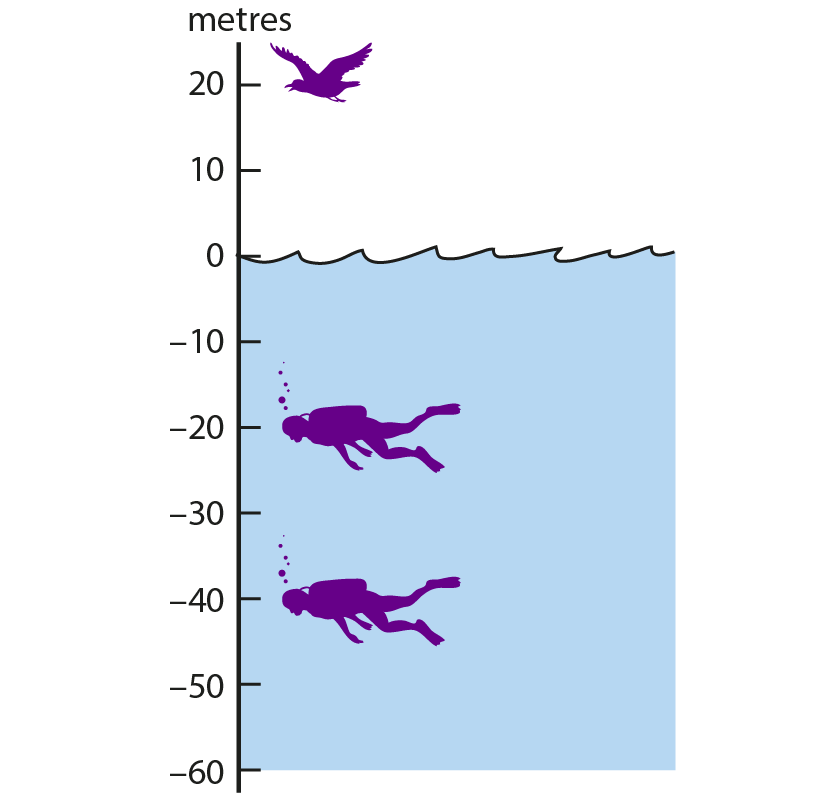 1.27 Negative numbers – step 5:1
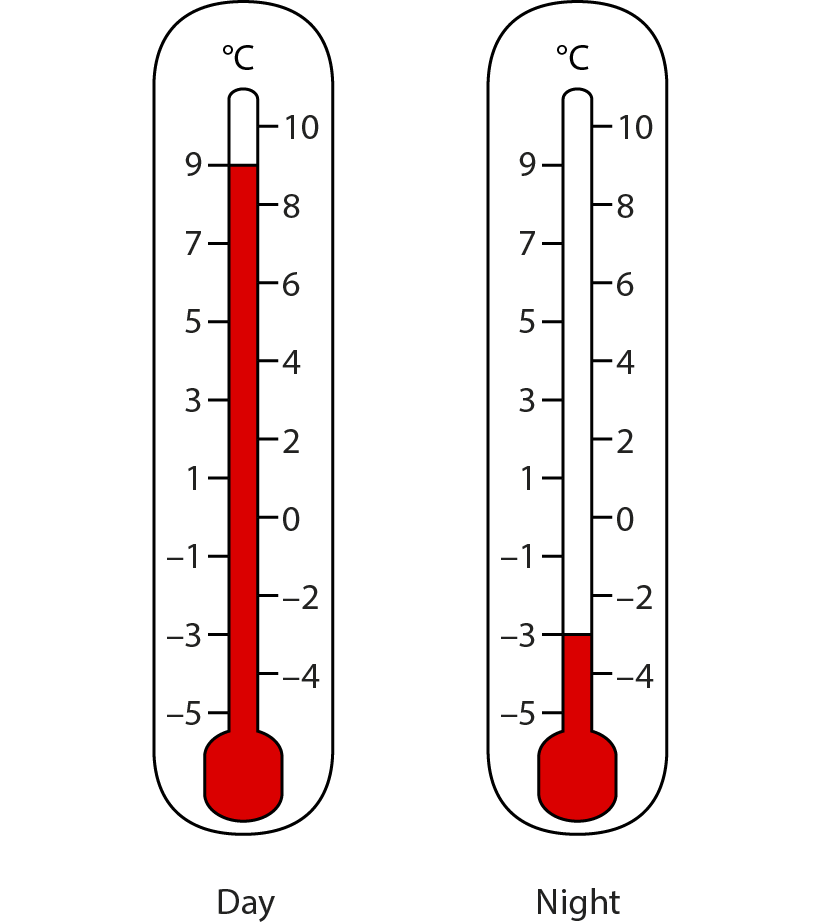 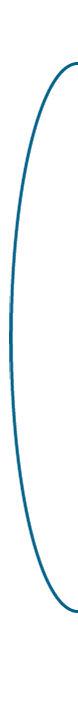 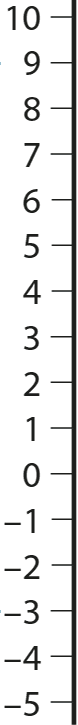 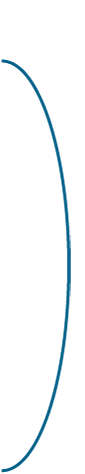 9
12
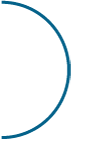 3
9 ˚C
−3 ˚C
[Speaker Notes: The temperature was 9 ˚C in the day, then it dropped to −3 ˚C at night. What was the change in temperature?]
1.27 Negative numbers – step 5:1
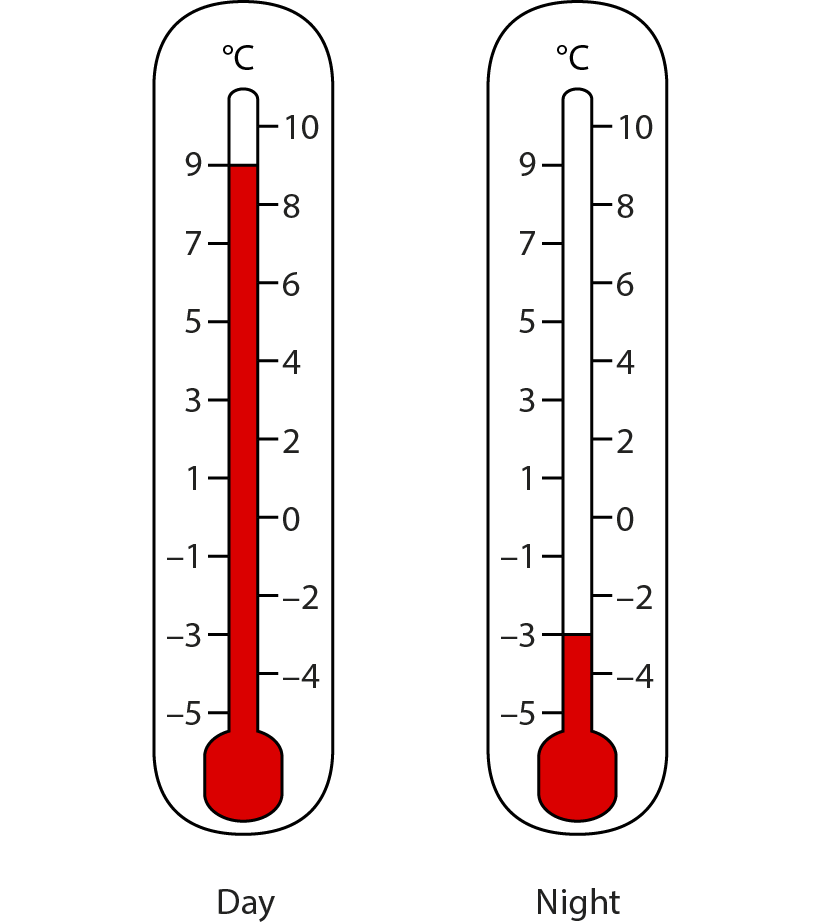 3
9
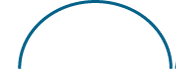 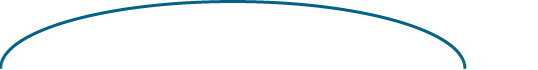 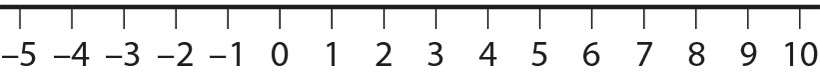 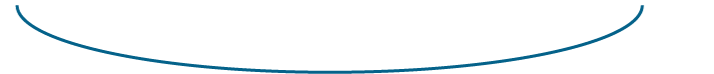 12
9˚C
−3˚C
[Speaker Notes: The temperature was 9 ˚C in the day, then it dropped to −3 ˚C at night. What was the change in temperature?]
1.27 Negative numbers – step 5:2
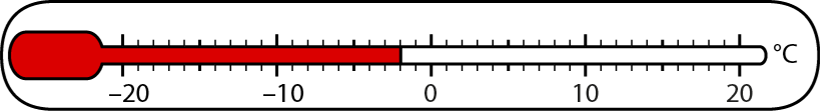 [Speaker Notes: What temperature does the thermometer show?
The temperature rises by 16 °C. Mark the new temperature reading on the thermometer.
The temperature falls from 14 °C to –4 °C. By how many degrees does the temperature fall?
The temperature rises from −4 °C by 10 °C. What is the new temperature?
The temperature falls from 10 °C by 16 °C. What is the new temperature?
The temperature falls from −6 °C by 3 °C. What is the new temperature?
The temperature is −9 °C. By how much must it rise to reach −2 °C?]
1.27 Negative numbers – step 5:3
£120
−£30
−£130
[Speaker Notes: Mr Money has £150 in his bank account at the end of December. The table shows money he paid in and out, and the amount in the account over the next few weeks. Fill in the missing numbers.]
1.27 Negative numbers – step 6:1
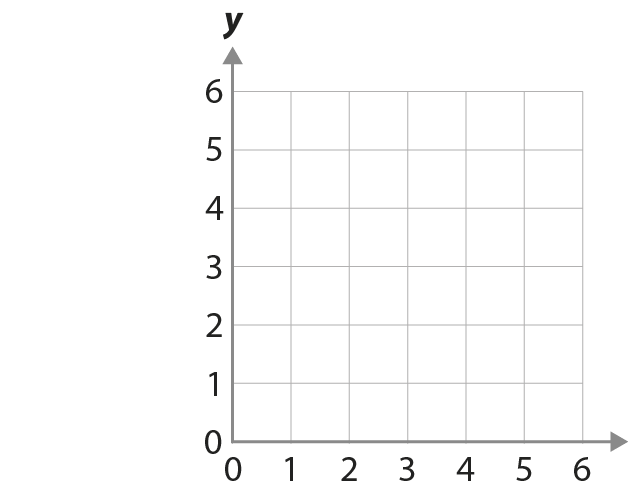 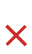 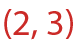 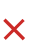 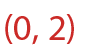 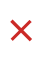 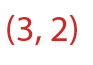 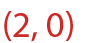 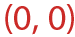 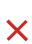 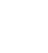 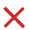 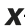 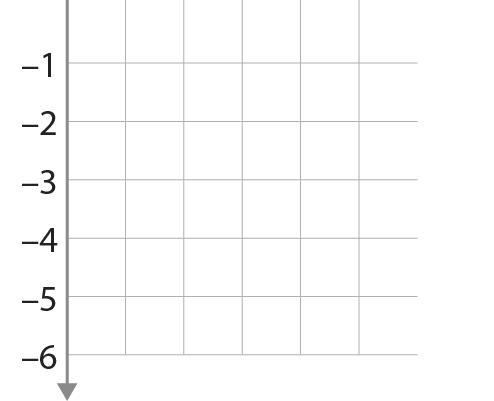 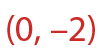 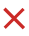 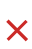 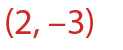 1.27 Negative numbers – step 6:2
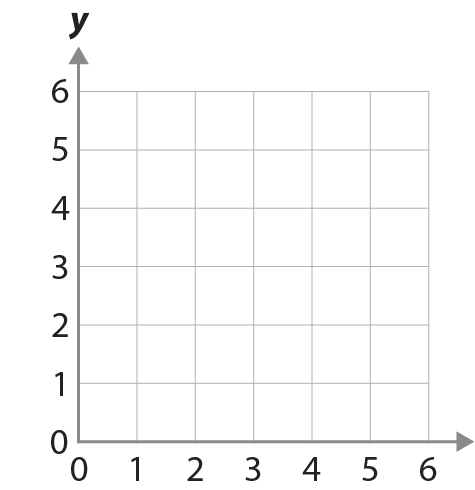 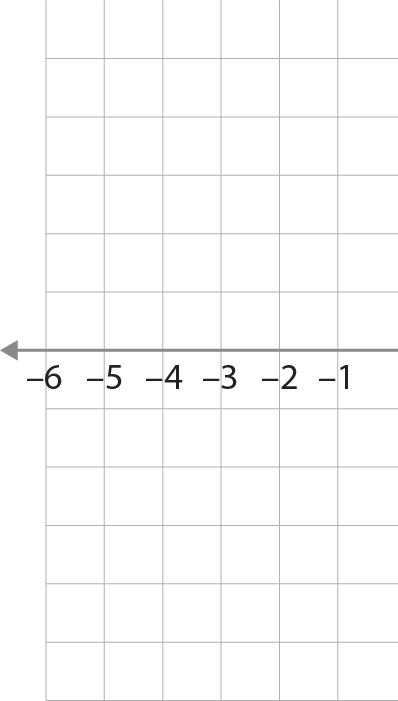 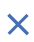 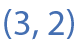 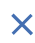 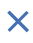 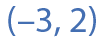 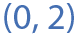 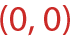 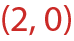 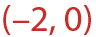 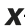 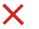 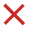 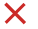 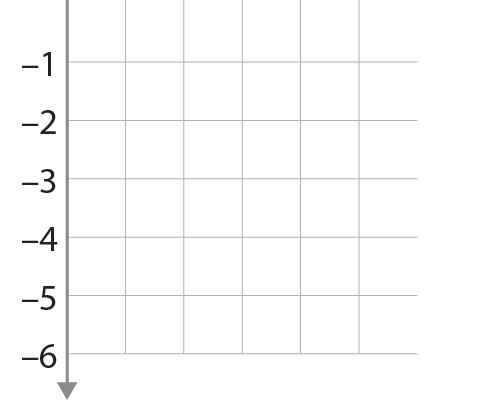 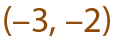 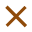 1.27 Negative numbers – step 6:2
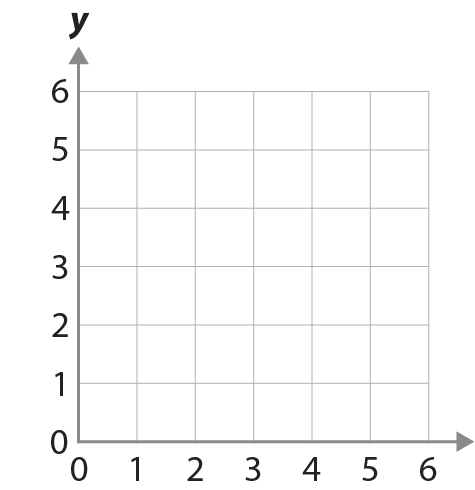 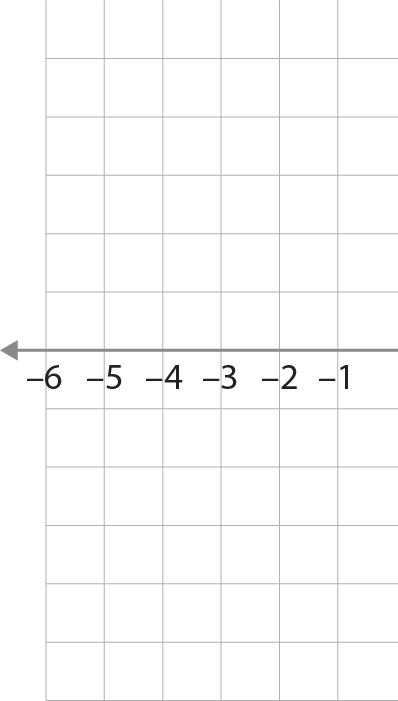 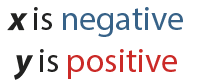 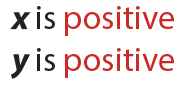 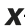 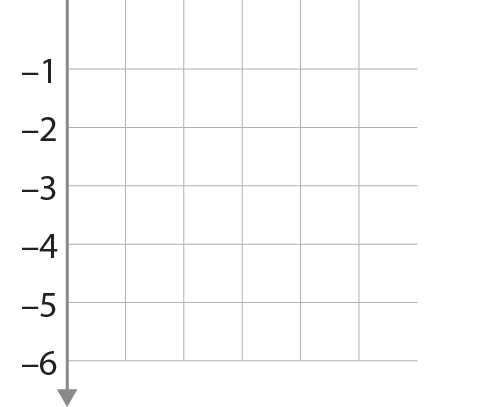 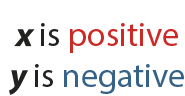 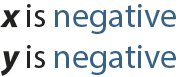 1.27 Negative numbers – step 6:3
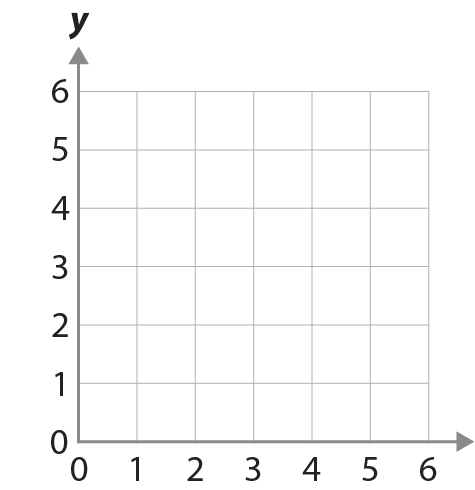 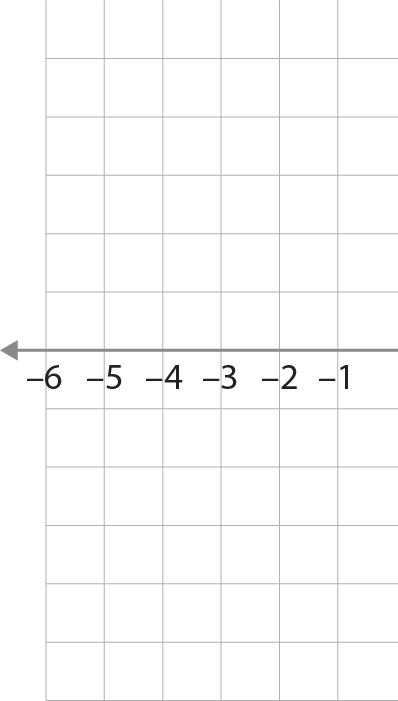 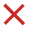 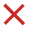 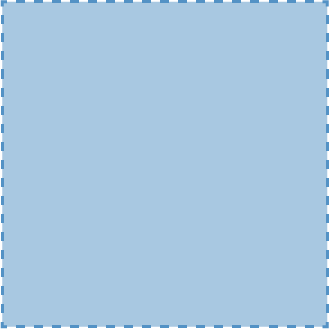 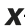 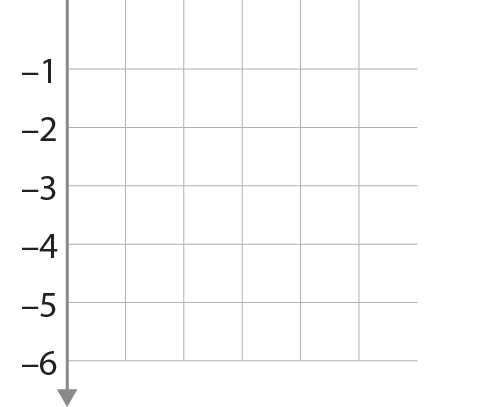 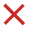 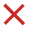 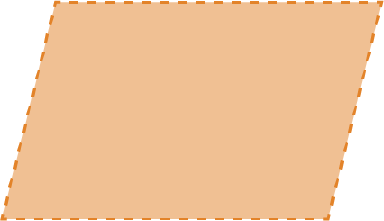 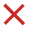 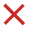 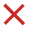 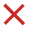 [Speaker Notes: Draw a square of side-length 6, centred on the origin, (0, 0).
Draw a shape with vertices (−4, −1), (2, −1), (−5, −5) and (1, −5). What type of shape is this?]
1.27 Negative numbers – step 6:3
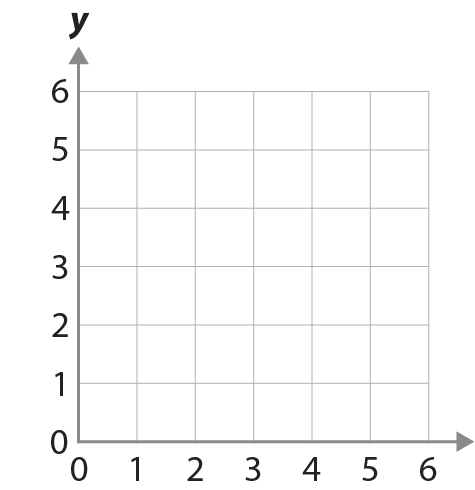 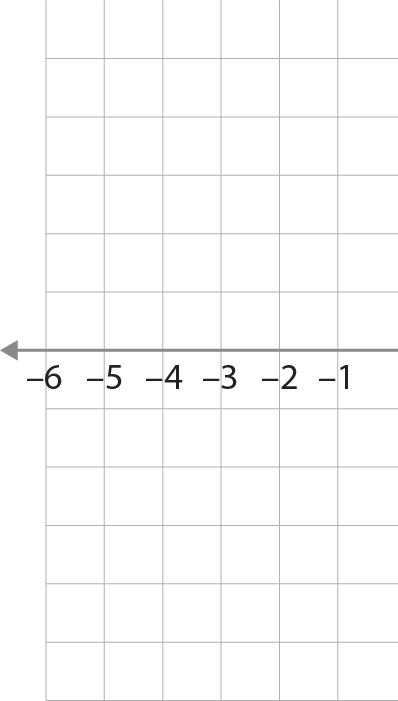 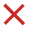 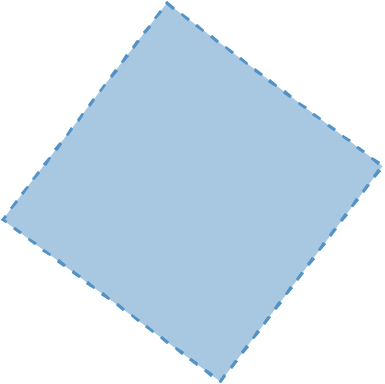 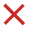 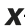 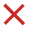 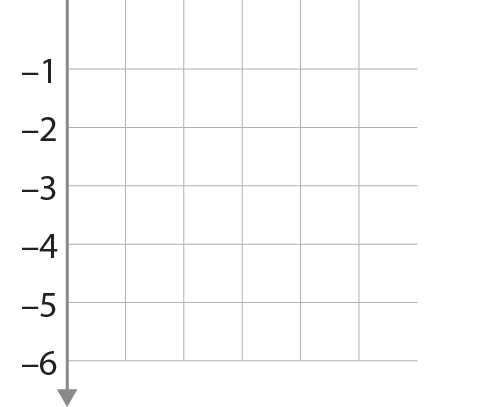 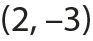 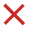 [Speaker Notes: The points (–2, 0), (1, 4) and (5, 1) are three of the four vertices of a square. What are the coordinates of the fourth vertex?]
1.27 Negative numbers – step 6:4
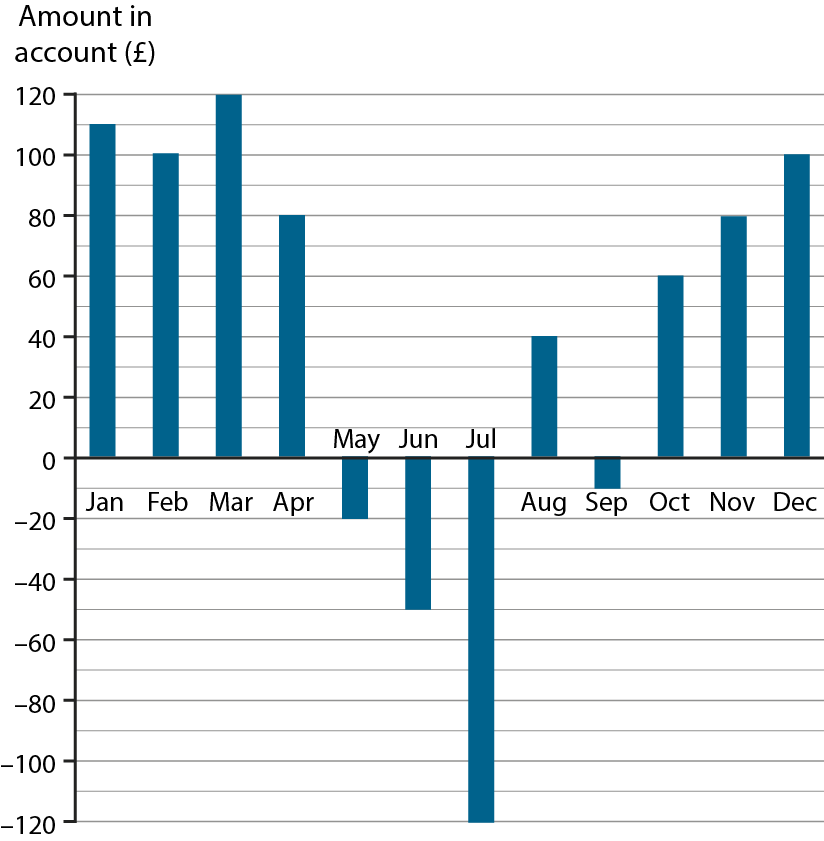 [Speaker Notes: The bar chart shows the amount of money in a bank account at the end of each month.
What and when was the most amount of money in the account?
What and when was the least amount of money in the account?
What was the difference between the most and least amounts in the account?
How much money was paid into the account between July and August?
How much money was paid out of the account between August and September?]
1.27 Negative numbers – step 6:4
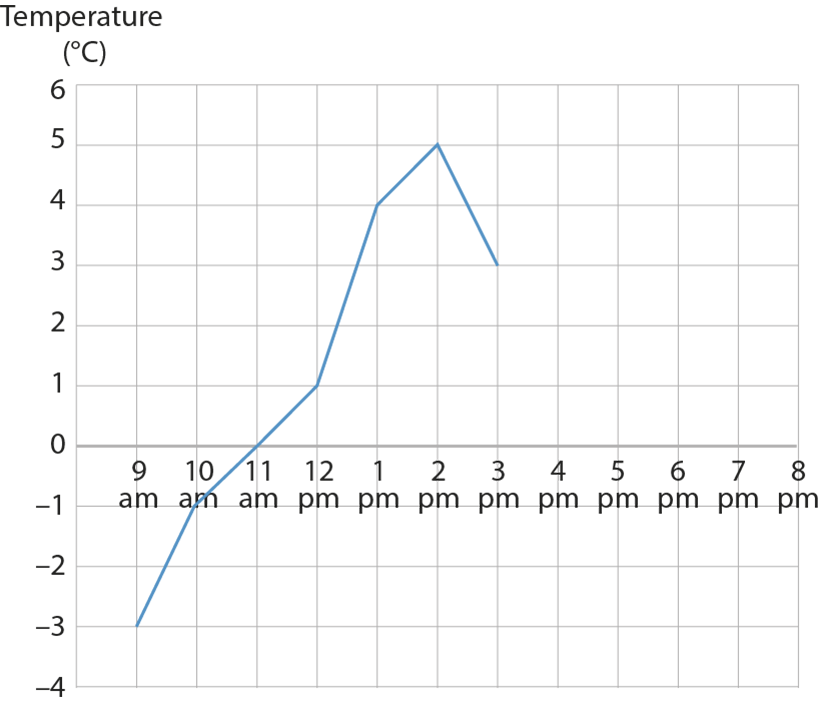 [Speaker Notes: The graph shows the temperature in a school’s nature garden during one day.
What was the lowest temperature?
What was the highest temperature?
What was the difference between the lowest and highest temperatures?
By 8 pm the temperature had dropped to −1 °C. Plot this point on the graph. What was the change in temperature between 3 pm and 8 pm?]
1.27 Negative numbers – step 6:4
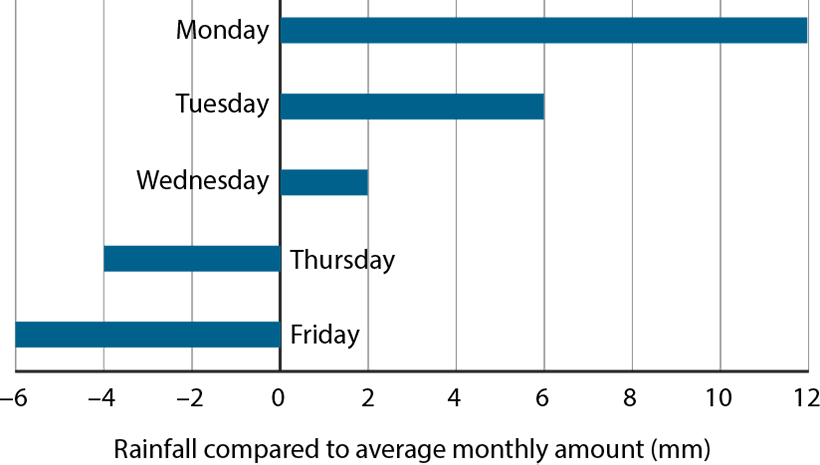 [Speaker Notes: The bar chart shows the amount of rain that fell in the nature garden on different days of the week. The amounts are measured compared to the average monthly rainfall for that time of year.
What is the difference in rainfall between Wednesday and Thursday?
If the average monthly rainfall is 8 mm, how much rain fell on each day?
Why couldn’t the average monthly rainfall for this period be 4 mm?]